Configuring Windows Defender Application Control for New Teams
Deploying client firewall rules with WDAC
When to use this guidance
Where local merge is disabled
Security sensitive customers may choose to disable local merge of firewall rules to prevent Apps installing uncontrolled firewall exceptions. Ensure that all required system rules are built in your policy before disabling local merge. Note: this deck will showcase how to configure the Teams-specific rules; ensure that your environment has established all baseline/other required rules prior to adding the Teams rules.
Outbound connections are not allowed
Security sensitive customers may choose to disable local merge of firewall rules to prevent Apps installing uncontrolled firewall exceptions.
What you’ll need to configure
An App Tagging Policy in Windows Defender Application Control

Firewall rules that use the Windows Defender Application Control application tag to identify New Teams. 

A deployment method in your environment
Generating an App Tagging Policy
Creating a Policy with the WDAC Wizard - 1
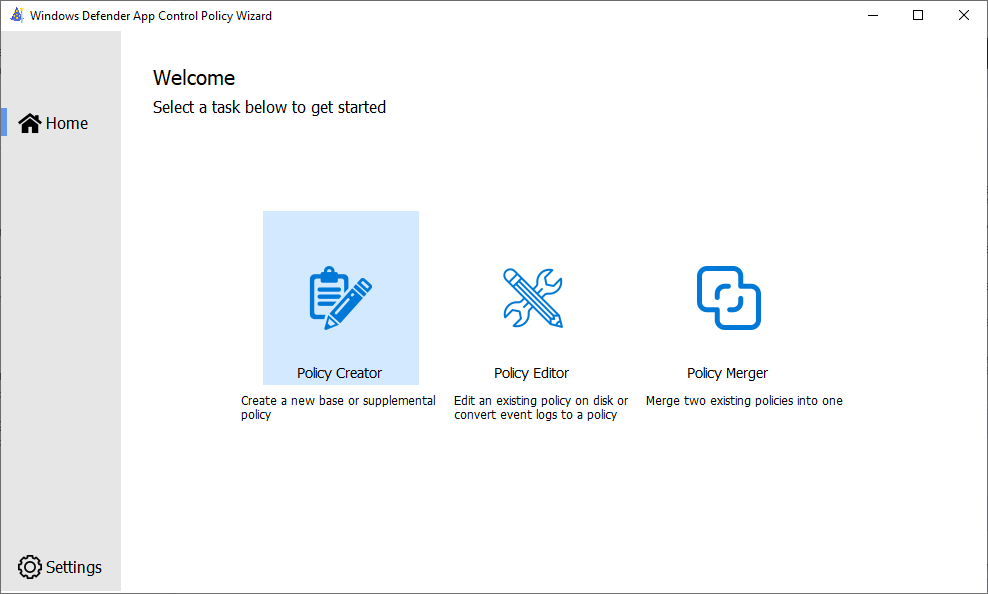 Download the wizard from Microsoft WDAC Wizard (webapp-wdac-wizard.azurewebsites.net)
Install new teams from https://aka.ms/getteams on the reference system (where you will run the WDAC Wizard)
Launch the WDAC Wizard
On the Welcome screen, click on Policy Creator
Creating a Policy with the WDAC Wizard - 2Select a Policy Type
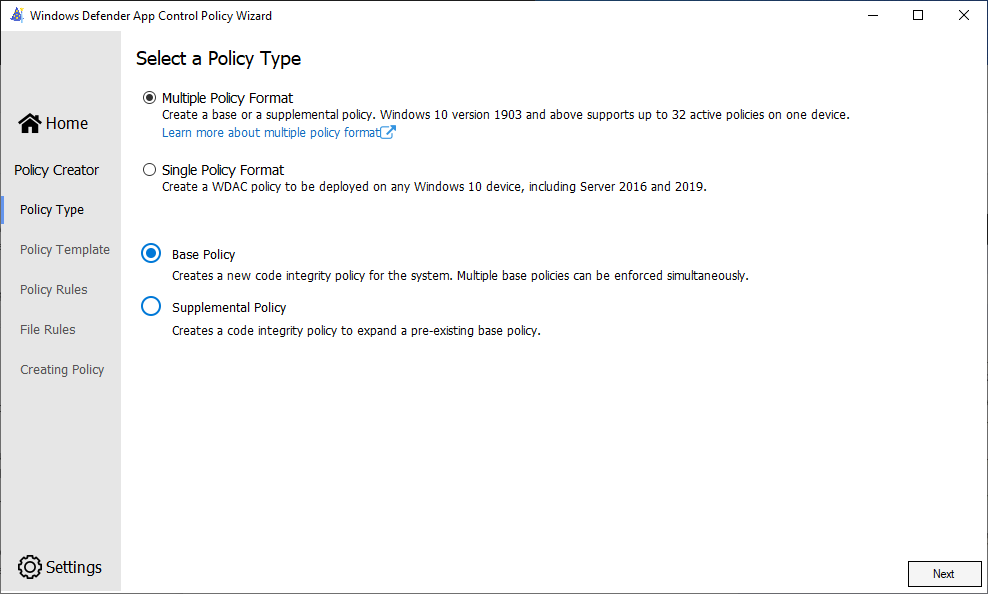 Select Multiple Policy Format
Select Base Policy
Click Next.
Creating a Policy with the WDAC Wizard - 3Select a Base Template
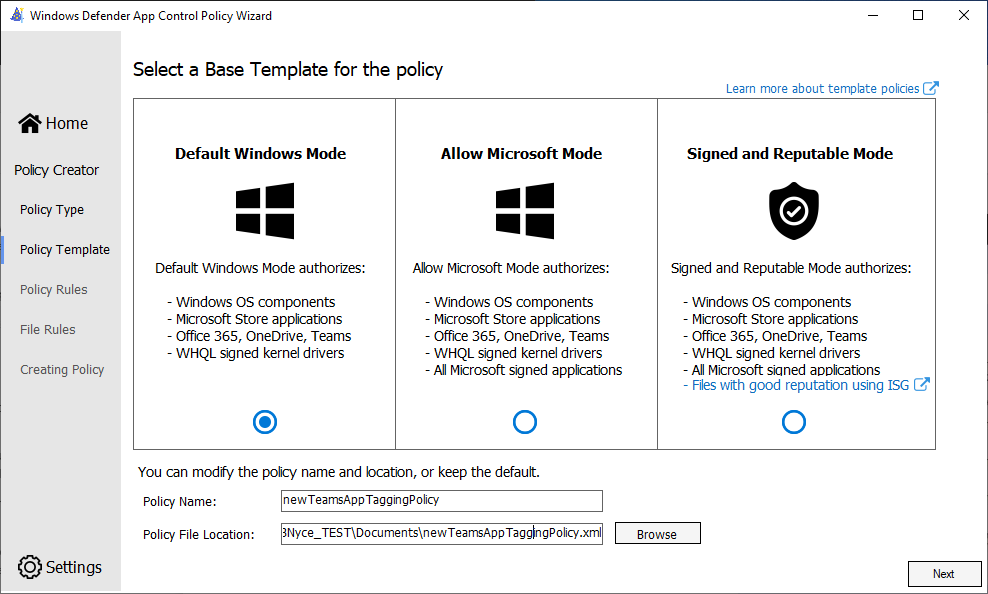 Pick Default Windows Mode and provide a Policy Name.
Select a location to output the .xml file.
Click Next.
Creating a Policy with the WDAC Wizard - 4Configure Policy Template
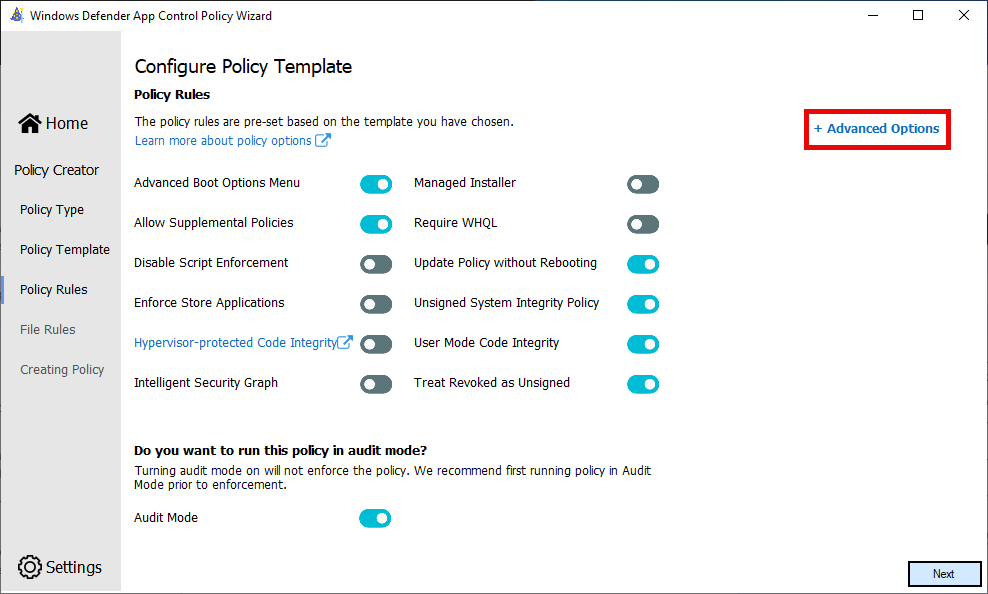 Click on + Advanced Options
Creating a Policy with the WDAC Wizard - 5Configure Policy Template
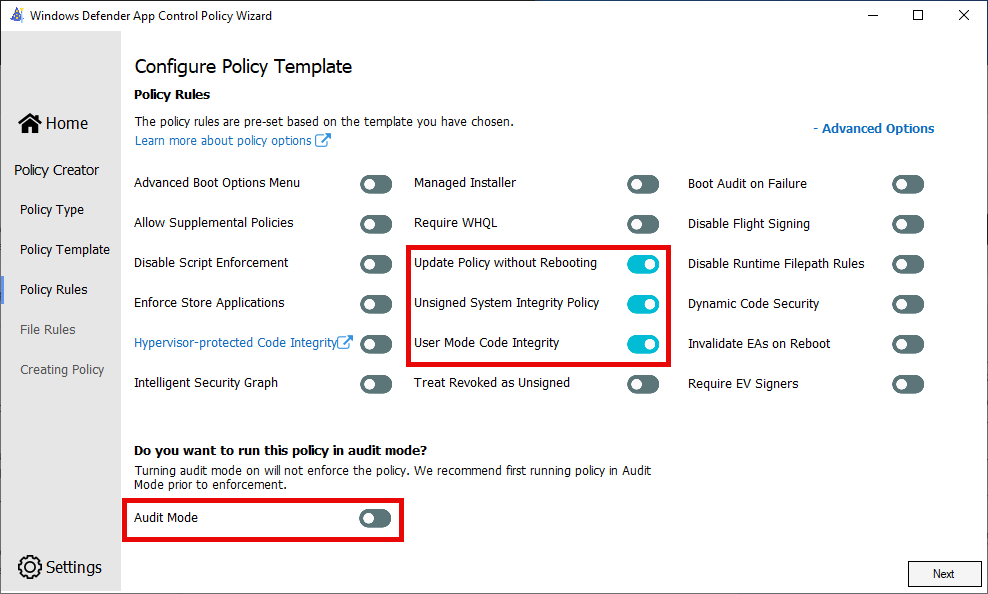 Under Policy Rules, ensure only the following are toggled on:
Update Policy without Rebooting
Unsigned System Integrity Policy
User Mode Code Integrity

Toggle off audit mode

Click Next
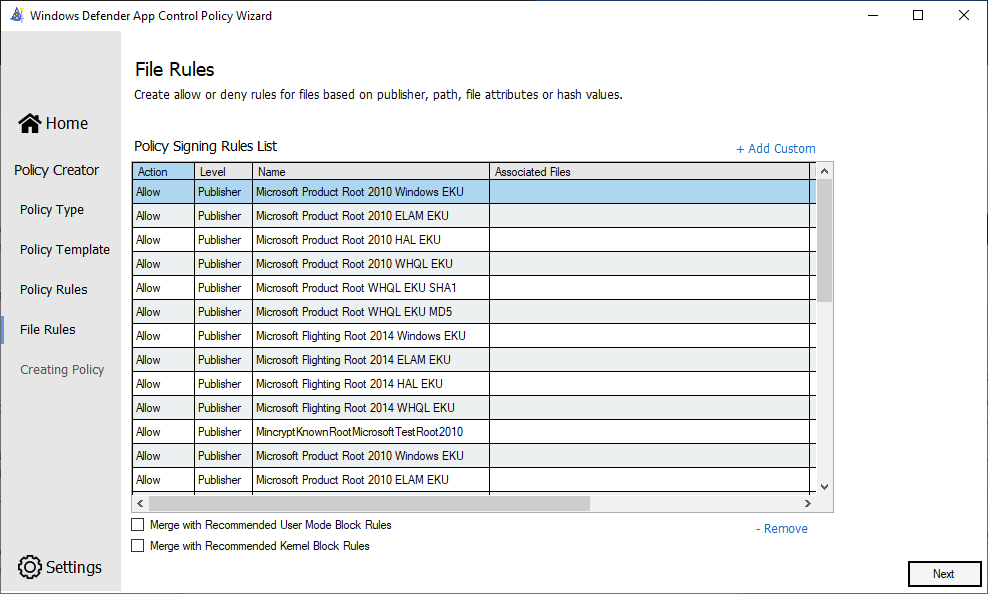 Creating a Policy with the WDAC Wizard - 6Configure File Rules
In the Policy Signing Rules List table, click on the first row, hold down the SHIFT key, scroll to the bottom and click the last entry.

Click – Remove

In the Rule Deletion Confirmation dialog, click Yes
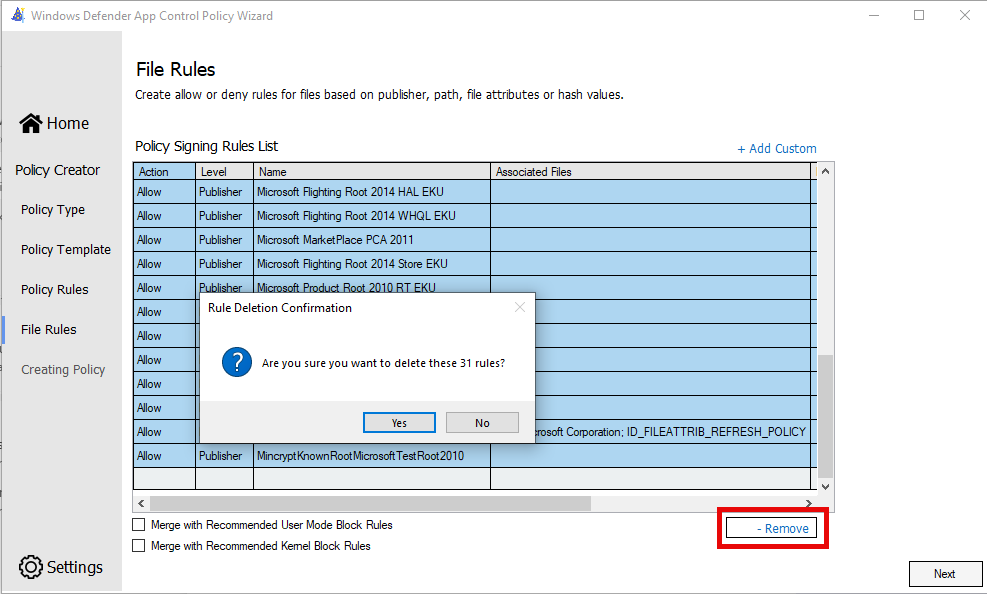 Creating a Policy with the WDAC Wizard - 7Configure File Rules
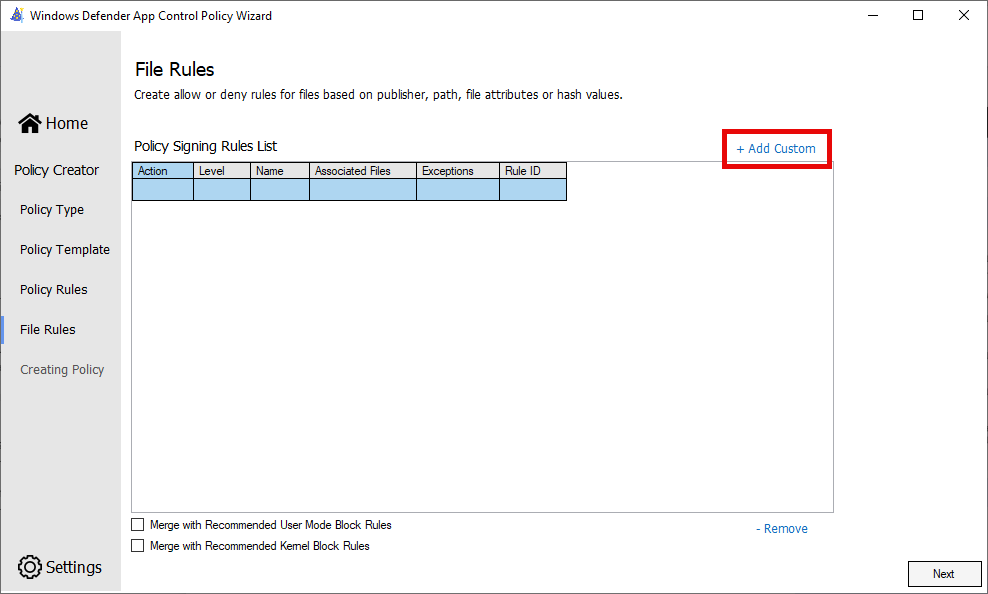 You should now have an empty rules list.

You will create two rules.

Click on + Add Custom
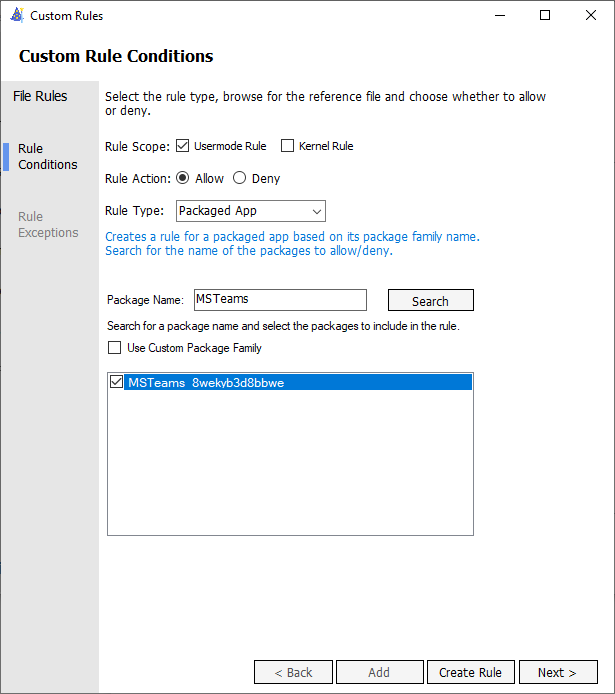 Creating a Policy with the WDAC Wizard - 8Configure File Rules
Rule Conditions
Rule Scope: check Usermode Rule
Rule Action: Allow
Rule Type: Packaged App
Package Name: Search for MSTeams and check the box next to MSTeams_8wekyb3d8bbwe

Click Create Rule
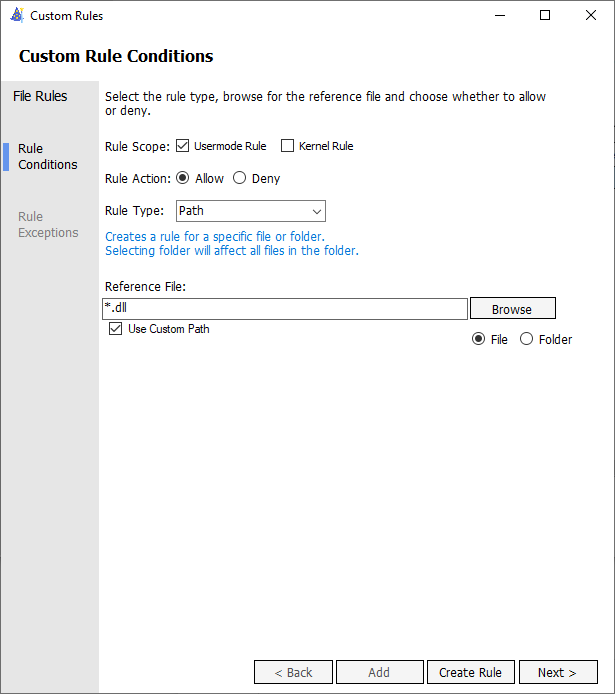 Creating a Policy with the WDAC Wizard - 9Configure File Rules
Click on + Add Custom

Rule Conditions
Rule Scope: check Usermode Rule
Rule Action: Allow
Rule Type: Path
Reference File: check the box for Use Custom Path, and enter *.dll into the Reference File box.

Click Create Rule
WDAC Admin Tips & Known Issues - Windows Security | Microsoft Learn
[Speaker Notes: Because we are not building off the base policy, or allowlisting the Windows signers, we are adding this to improve perf. Since AppId Tagging policies evaluate but can't tag dll files, this rule will short circuit dll evaluation and improve evaluation performance.]
Creating a Policy with the WDAC Wizard - 10Configure File Rules
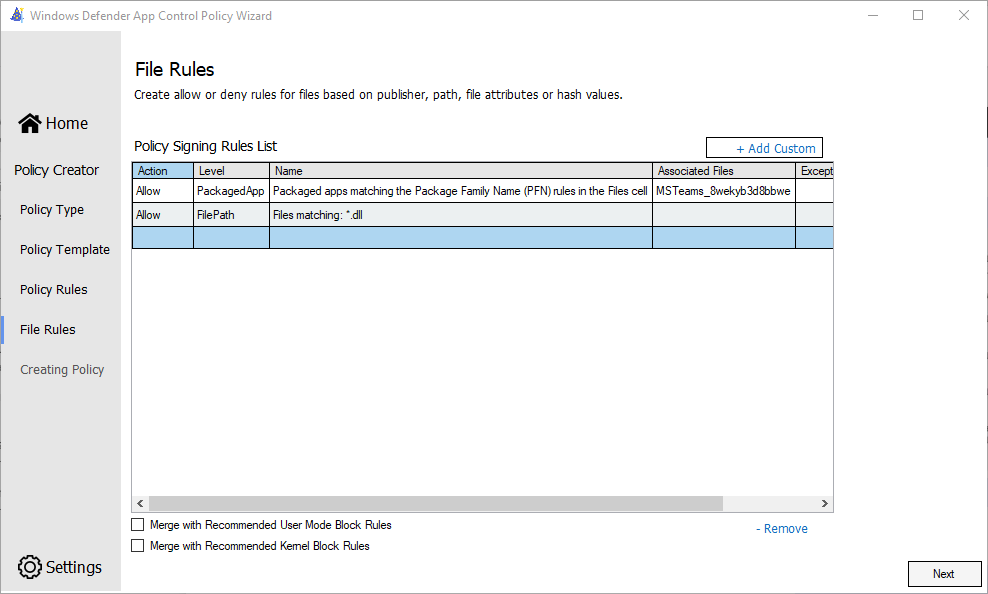 Verify the only two rules listed are for the PackagedApp and FilePath.

Click Next
Creating a Policy with the WDAC Wizard - 11Building your WDAC Policy
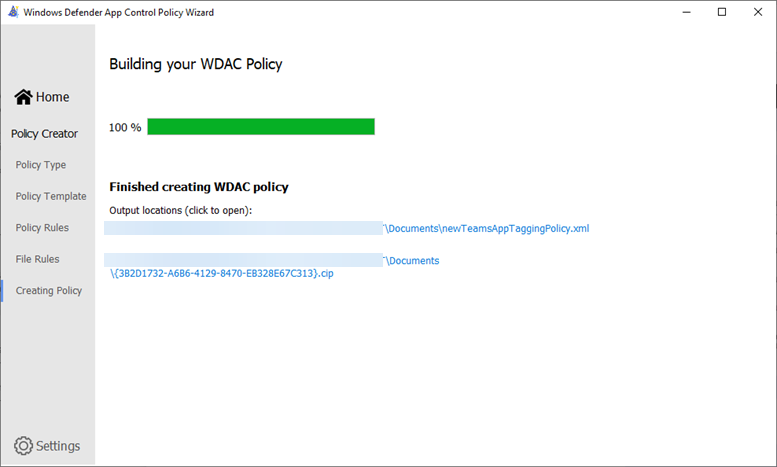 Note the output location for the XML file.

You will need this in the next step.
Creating a Policy with the WDAC Wizard - 12Edit the XML file
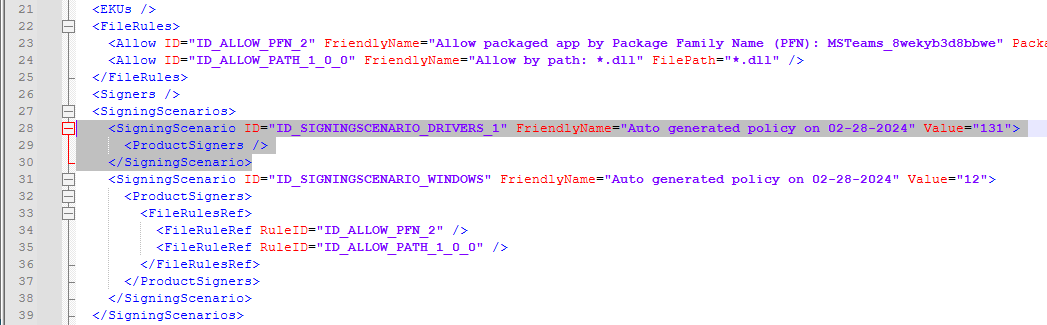 Open the generated .xml file

Delete the highlighted block of text from the file which ends Value=“131” per screenshot

Save the file
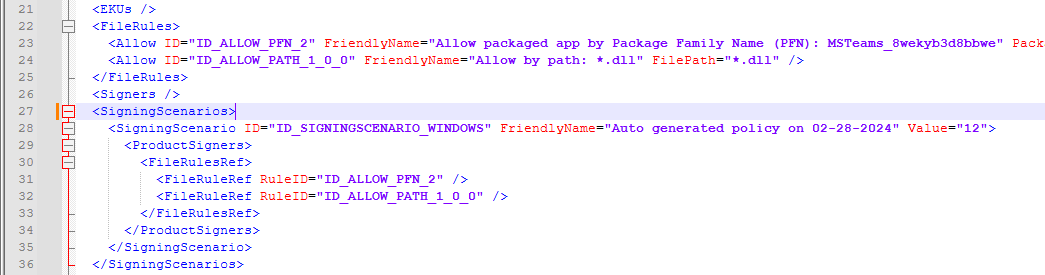 Create an App Tagging KeyPowerShell
Open an Admin PowerShell and run the following cmdlet:
Set-CIPolicyIdInfo -ResetPolicyID -FilePath .\newTeamsAppTaggingPolicy.xml -AppIdTaggingPolicy -AppIdTaggingKey "newTeamsKey" -AppIdTaggingValue "newTeamsValue”
Replace the FilePath with the XML location and newTeamsKey and newTeamsValue of your choice.
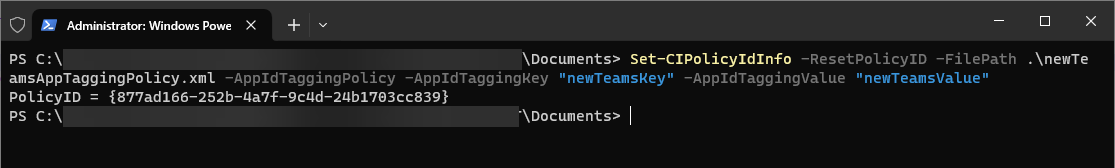 Deploying the App Tagging Policy via Intune
Configure IntuneCreate an App Control policy - 1
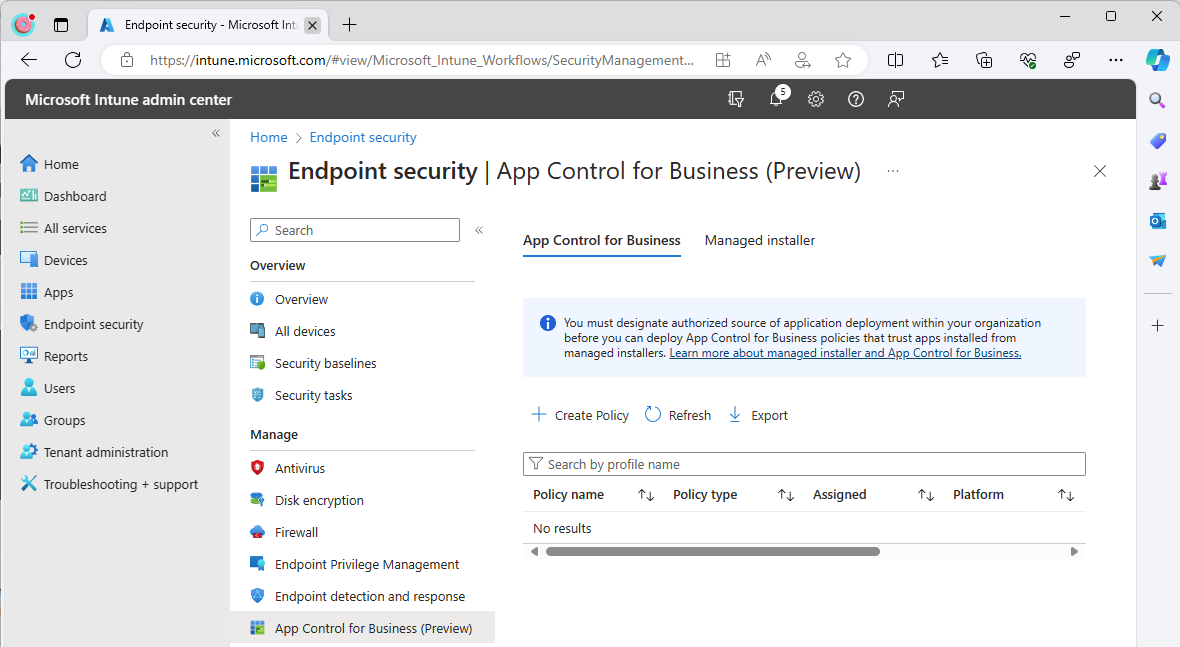 Under Endpoint security, click on the App Control for Business blade.

Click on + Create Policy
Configure IntuneCreate an App Control policy - 2
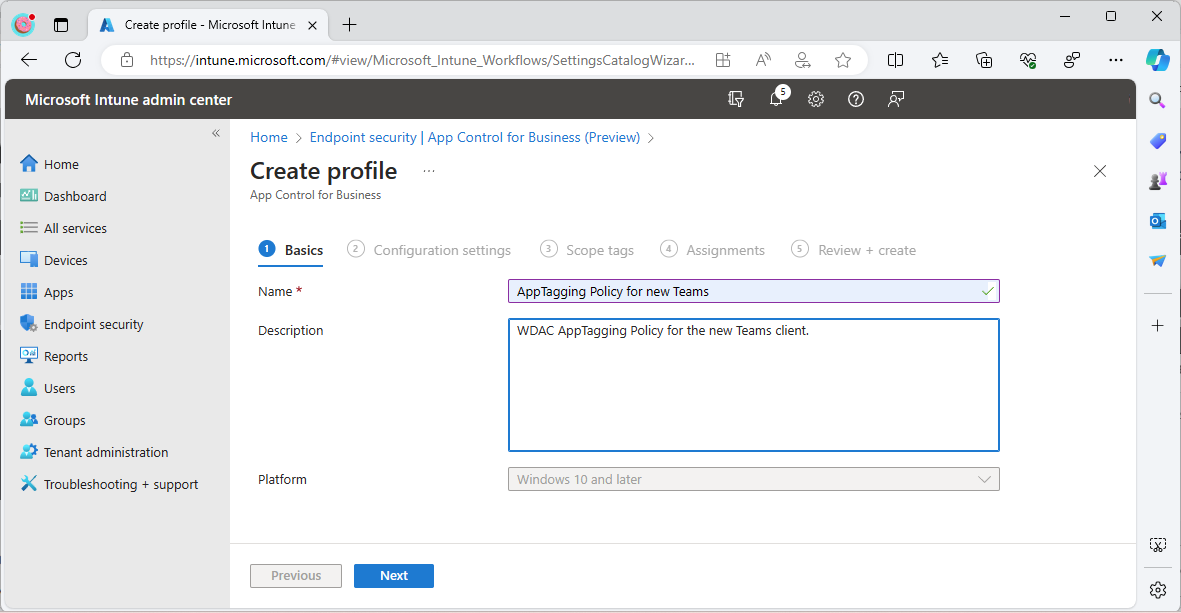 On the Basics tab, enter a Name and (optionally) a description.

Click Next
Configure IntuneCreate an App Control policy - 3
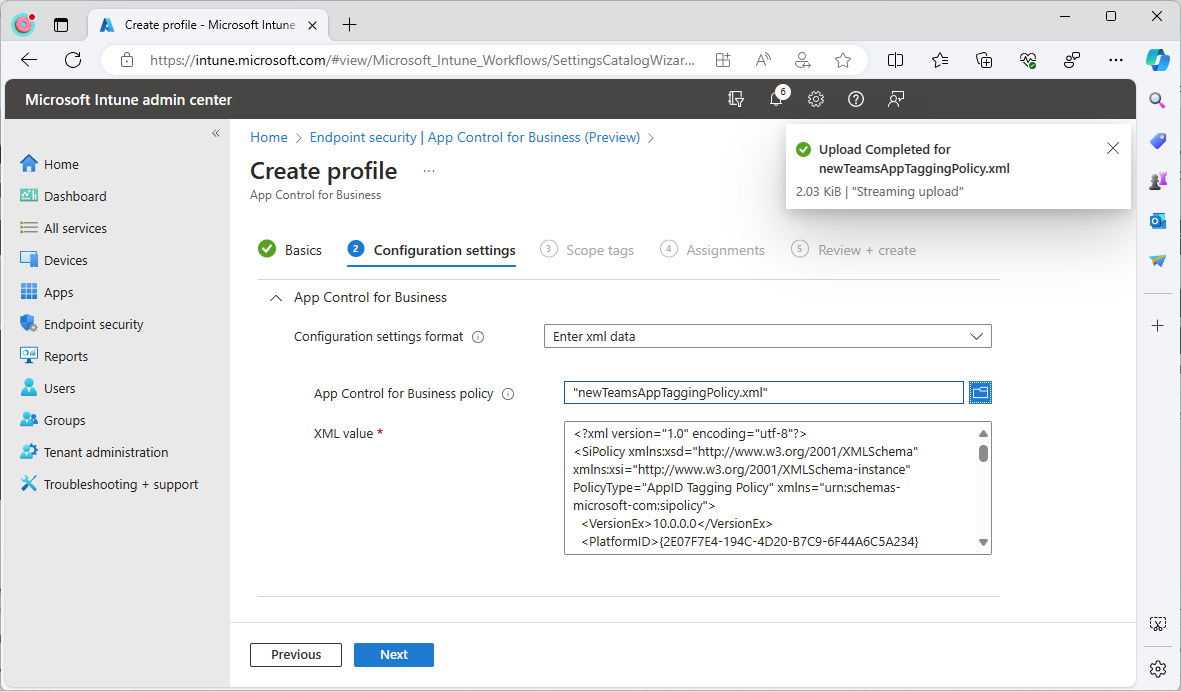 On the Configuration settings tab, pick “Enter xml data” in the dropdown next to Configuration settings format.

Click the folder icon to browse to your XML file (created in the previous section).

Click Next
Configure IntuneCreate an App Control policy - 4
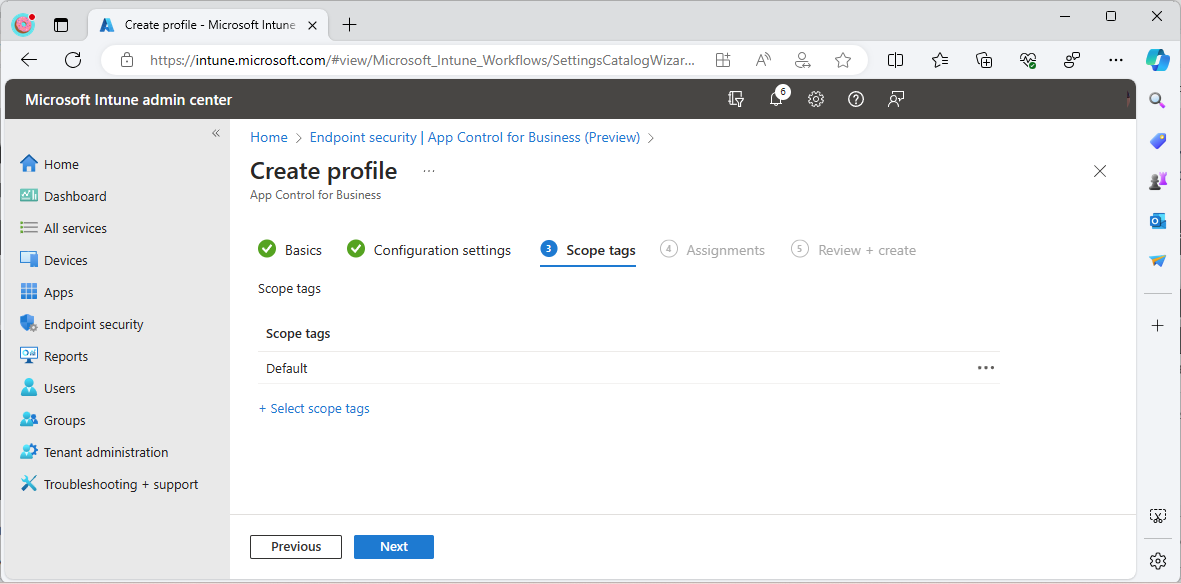 On the Scope tags tab click Next to accept the default scope.
Configure IntuneCreate an App Control policy - 5
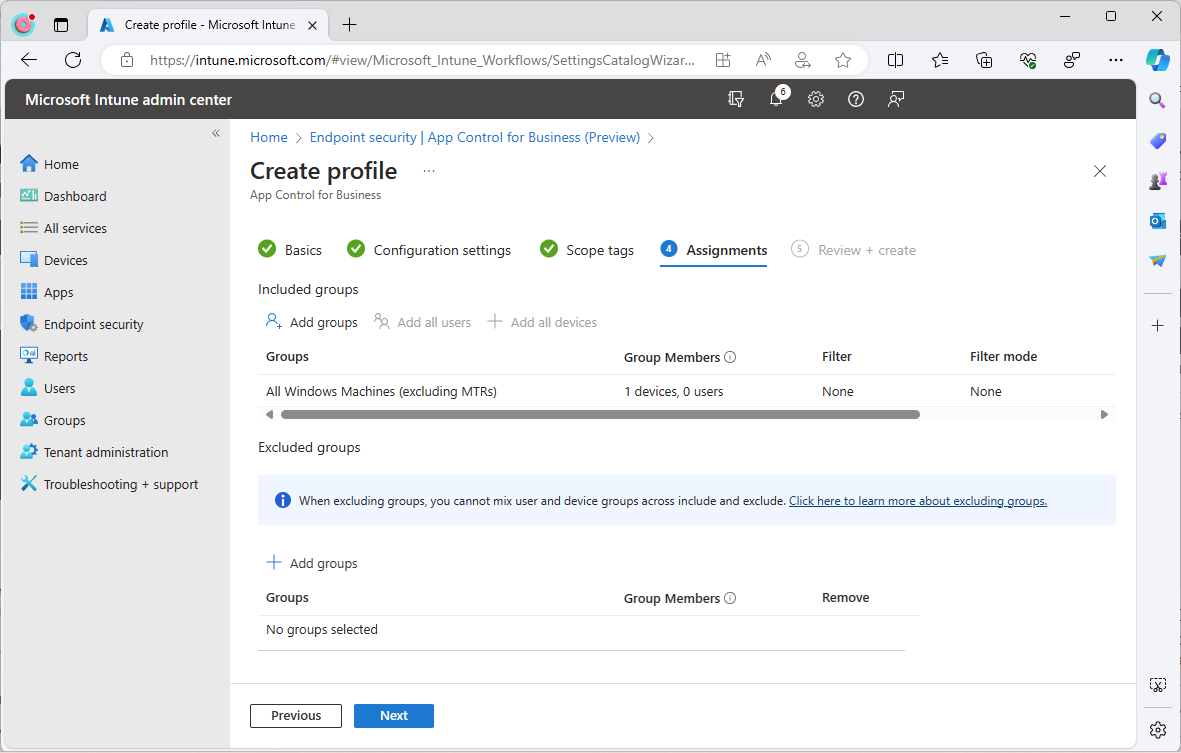 On the Assignments tab click Add groups and select your desired group of Windows machines to target.

Click Next
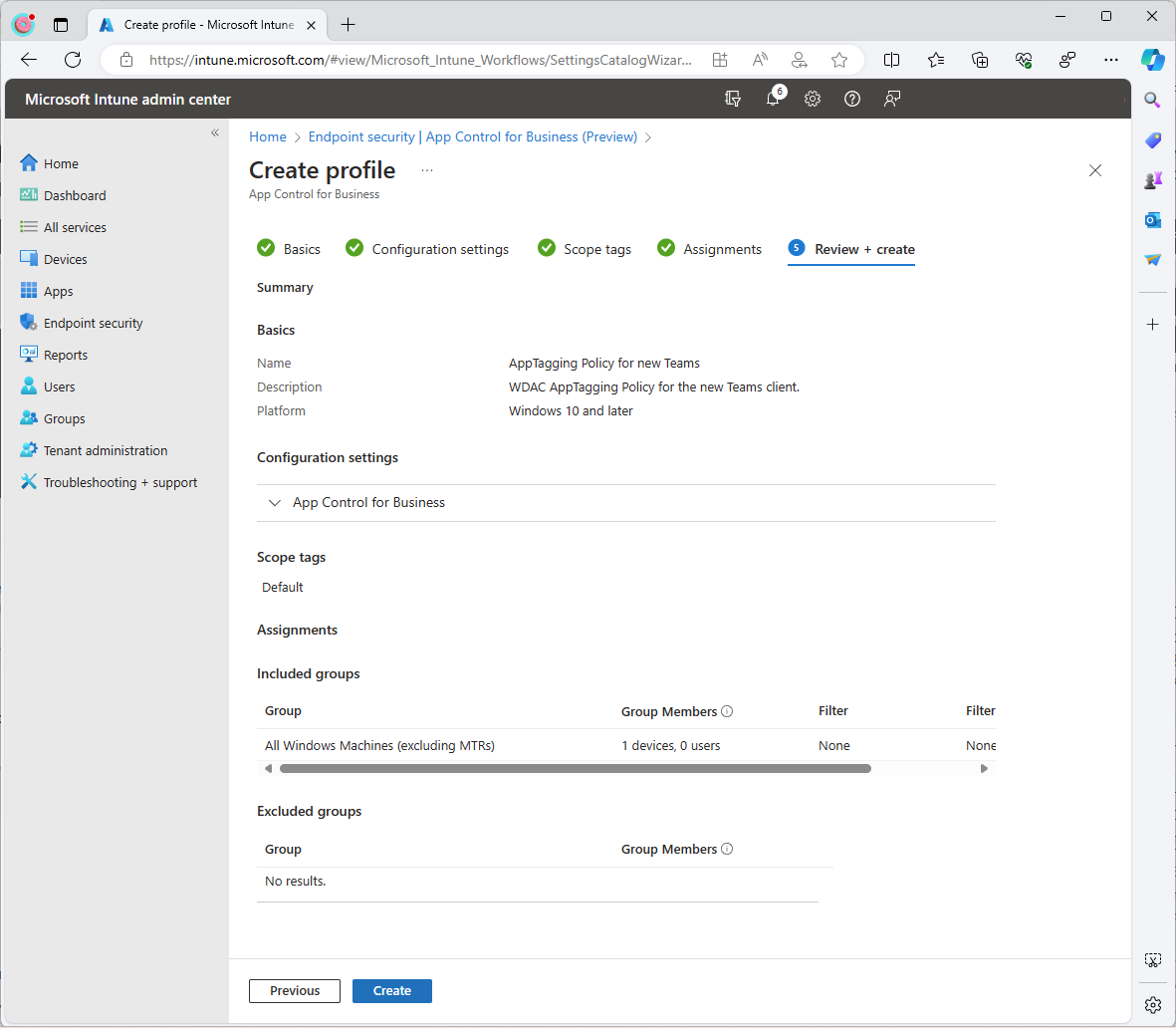 Configure IntuneCreate an App Control policy - 6
On the Review + create tab review the configuration for accuracy.

Click Create
Deploying your firewall rules with App Tagging
Configure IntunePlanning your firewall rules
New Teams by default will create Windows Firewall rules on installation

Plan your required rules if you’re disabling Local Merge.

Ensure you consider both inbound and outbound TCP & UDP traffic flows per Microsoft guidance
Configure IntuneRule Examples
The table shows examples rules for new Teams – this includes the outbound rule and two inbound rules (TCP/UDP).

You must replace the Policy App Id value with the value used in your deployment. In our earlier example, we used newTeamsKey.

You can adjust the Name, Interface Types, Network Types, and other items to suit your specific configuration - the table shows the minimum items that need to be configured.
Configure IntuneCreate a Firewall Policy - 1
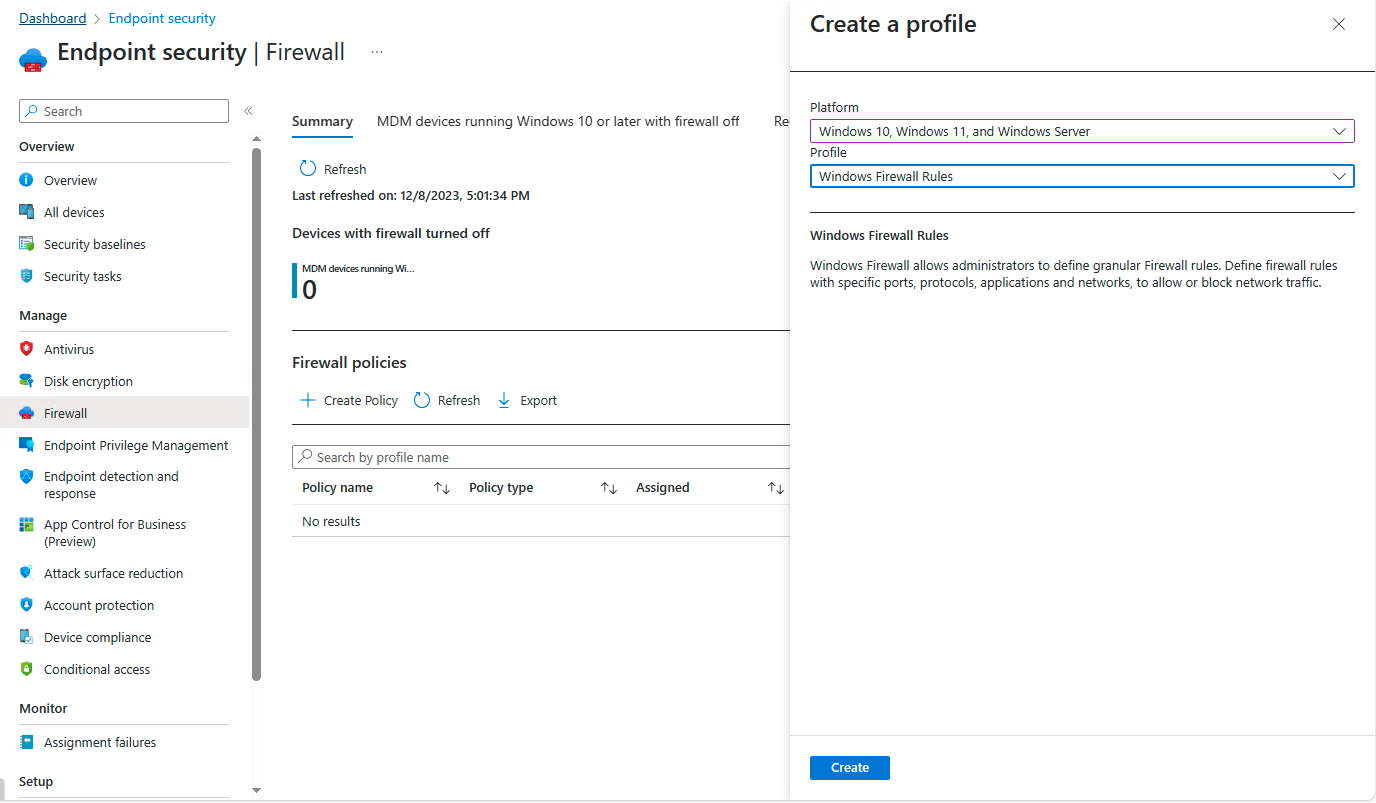 Select Endpoint Security on the left rail

Select Firewall under manage

Click Create Policy

Select Windows 10, 11, and Windows Server under Platform

Select Windows Firewall Rules under Profile

Click Create
Configure IntuneCreate a Firewall Policy - 2
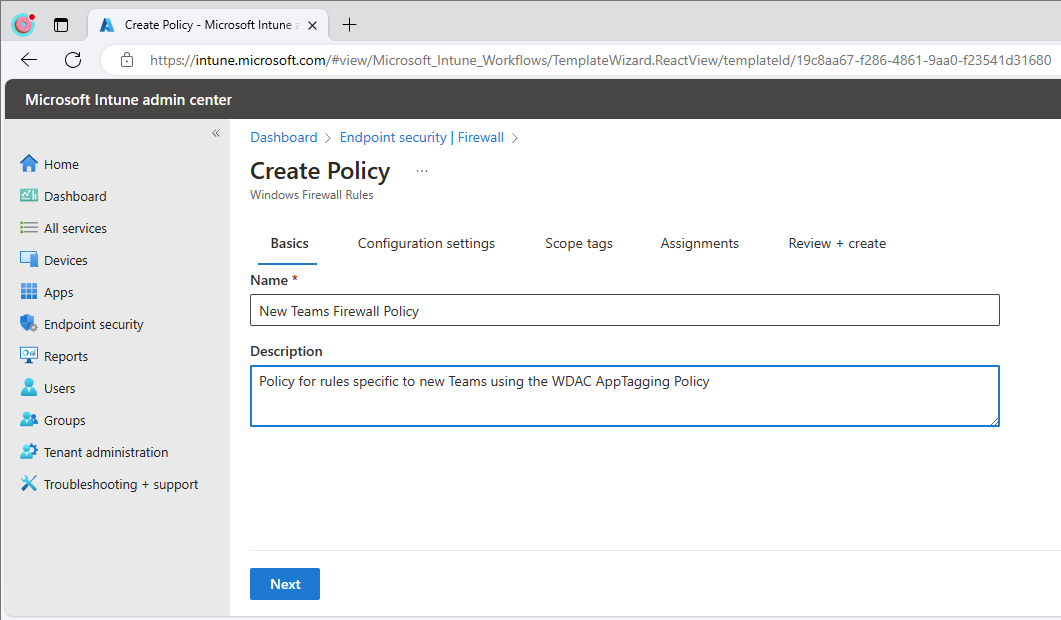 Enter a Name for your new Firewall Rules and Description 

Click Next
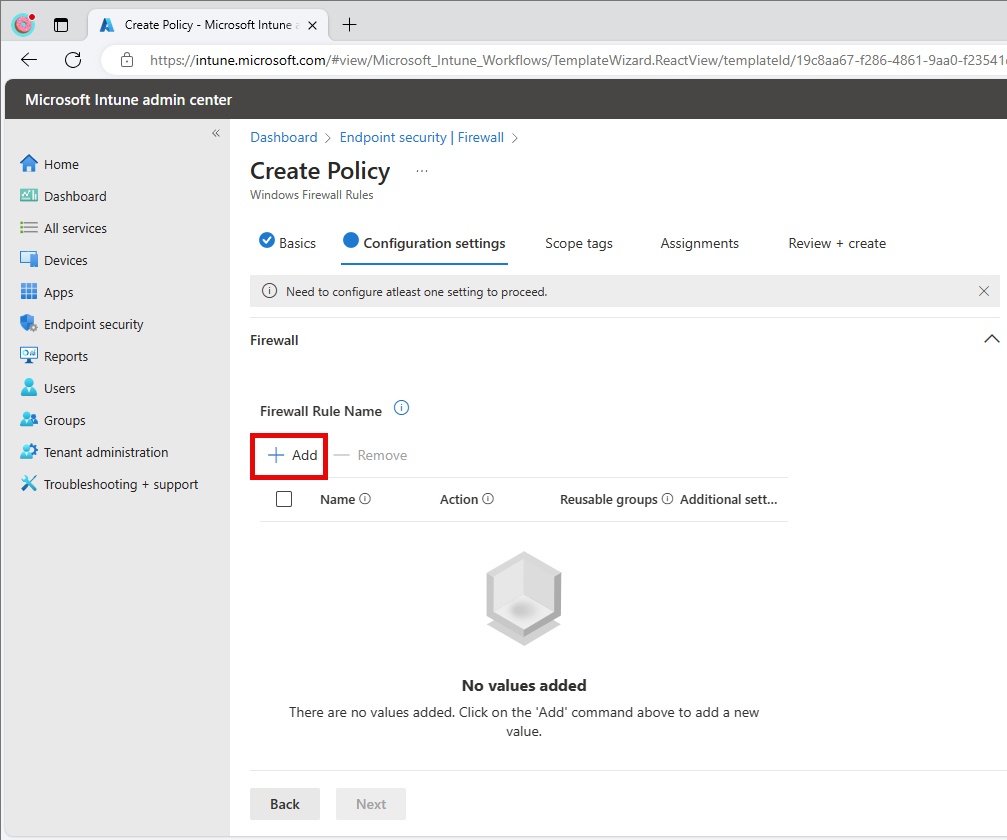 Configure IntuneCreate a Firewall Policy - 3
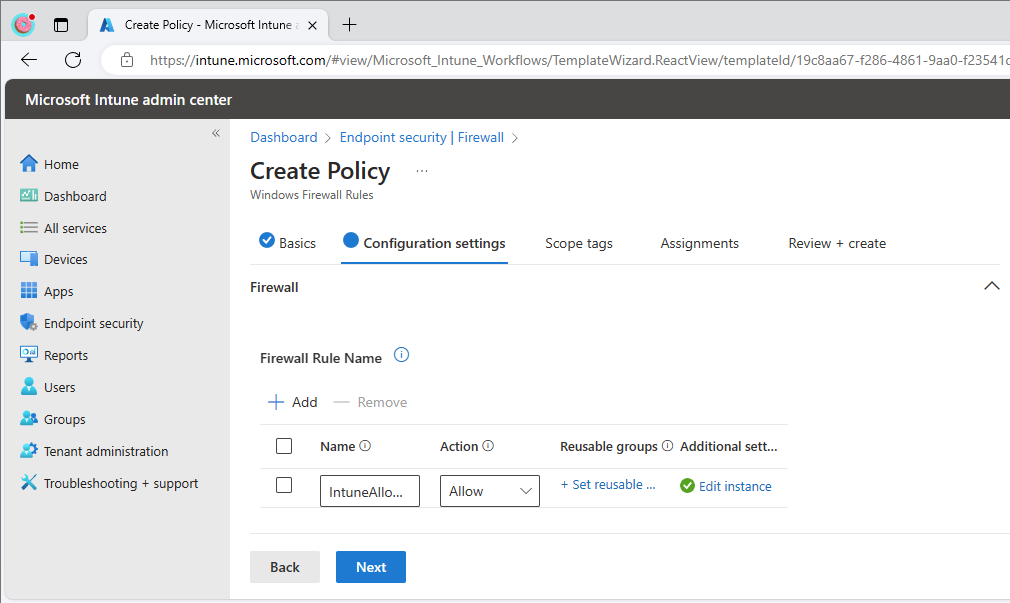 Under Firewall Rule Name, click + Add
Enter a name and set the action to Allow
Click on Edit instance
Configure IntuneConfigure the Rules - 1
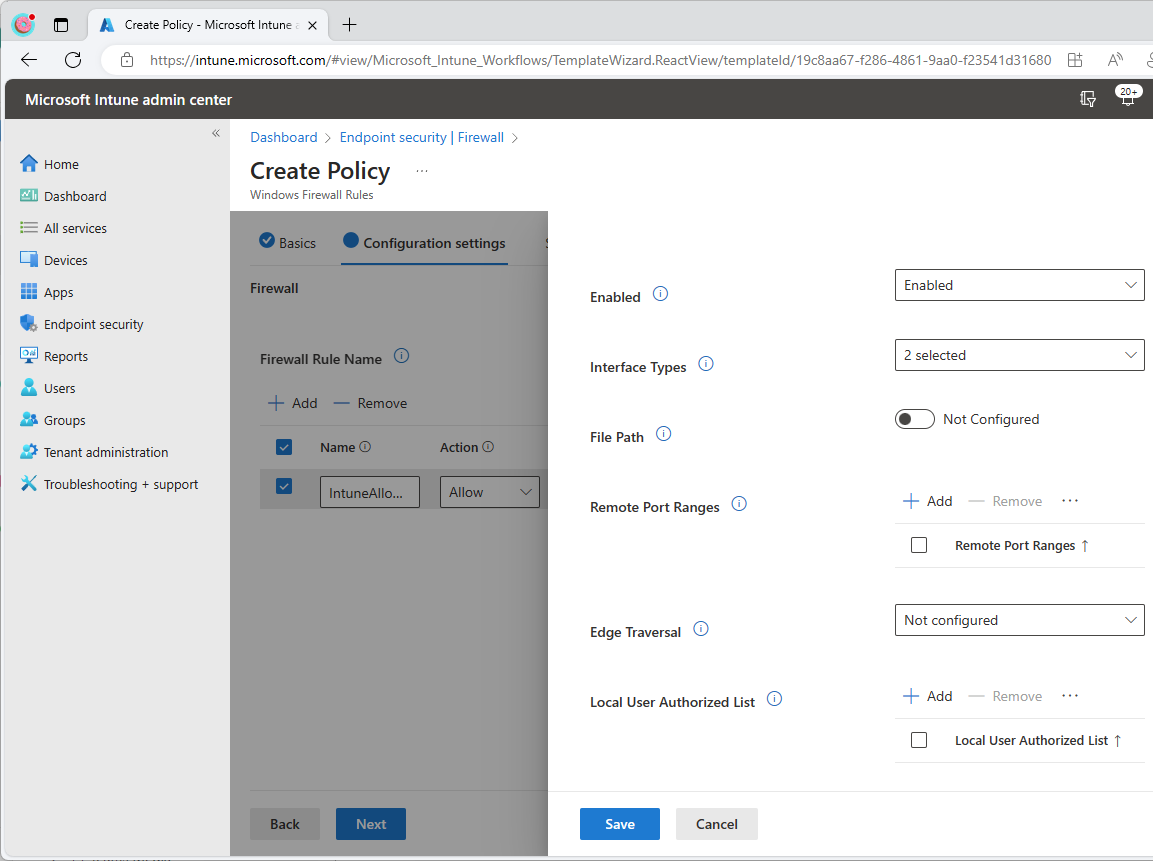 Toggle “Enabled” to “Enabled”

Select your required interfaces for this rule

Select your required network types for this rule

Ensure the direction matches the traffic direction you want to apply this rule. Select outbound if you’re blocking all outbound traffic by default
Configure IntuneConfigure the Rules - 2
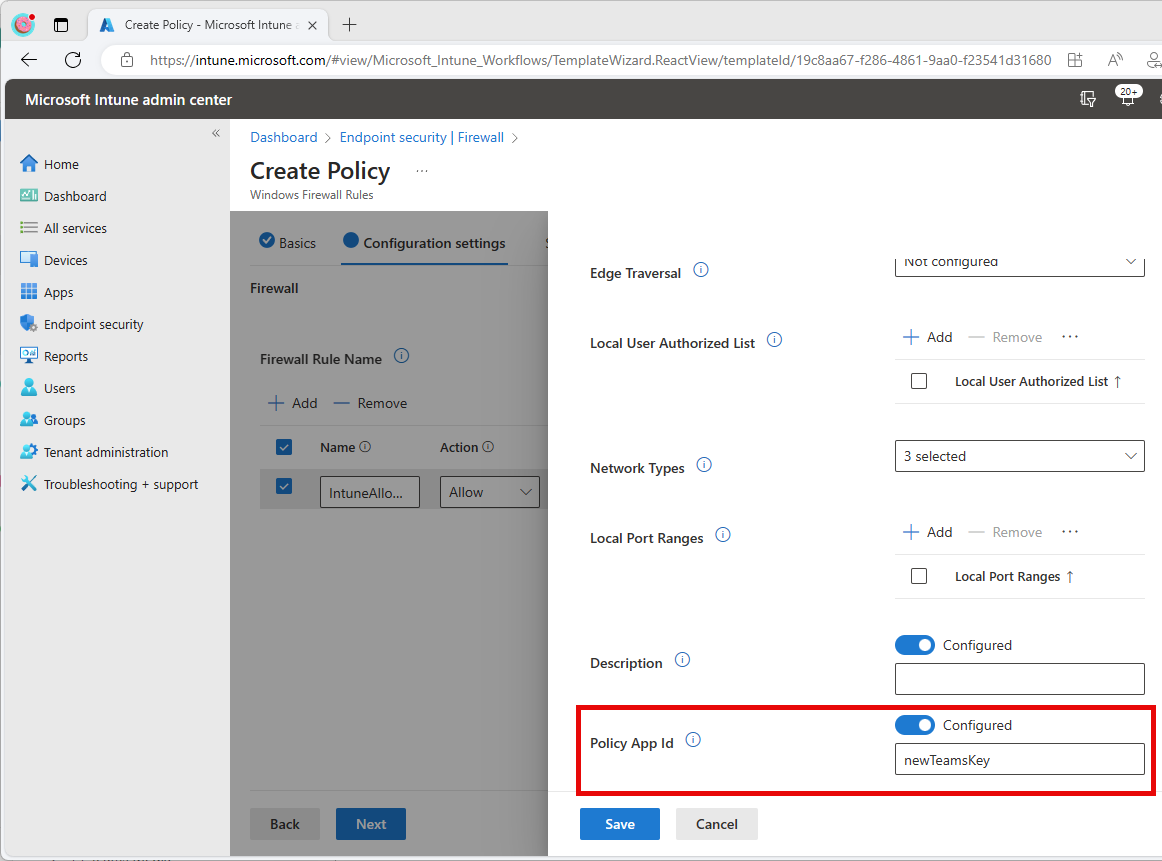 Select “Policy App ID” to configured

Enter the name of the key you defined in the key/value pairing (which you created in the previous steps). [We previously used “newTeamsKey”]

Click Save.
Configure IntuneConfigure the Rules - 3
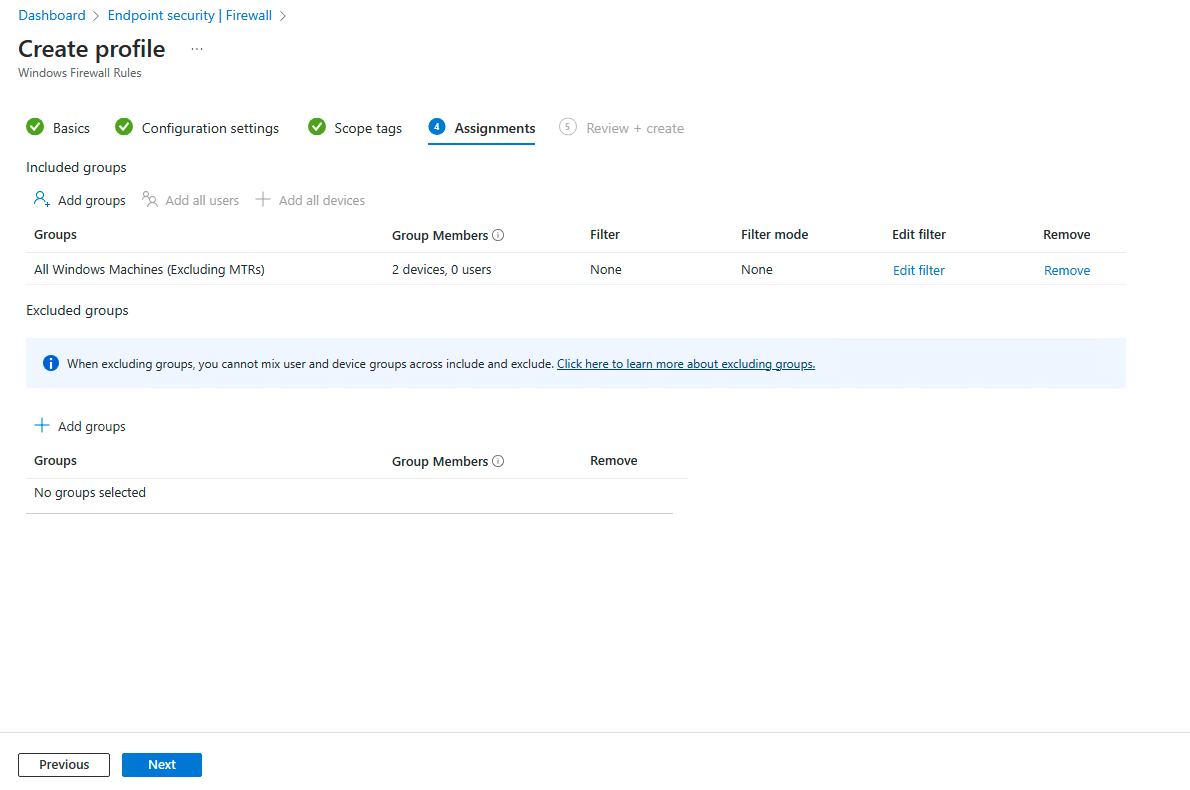 Click Next twice (if you wish to skip Scope Tags)

Select your test group in Assignments by clicking “Add Groups”.

Click Next
Configure IntuneValidate the Profile
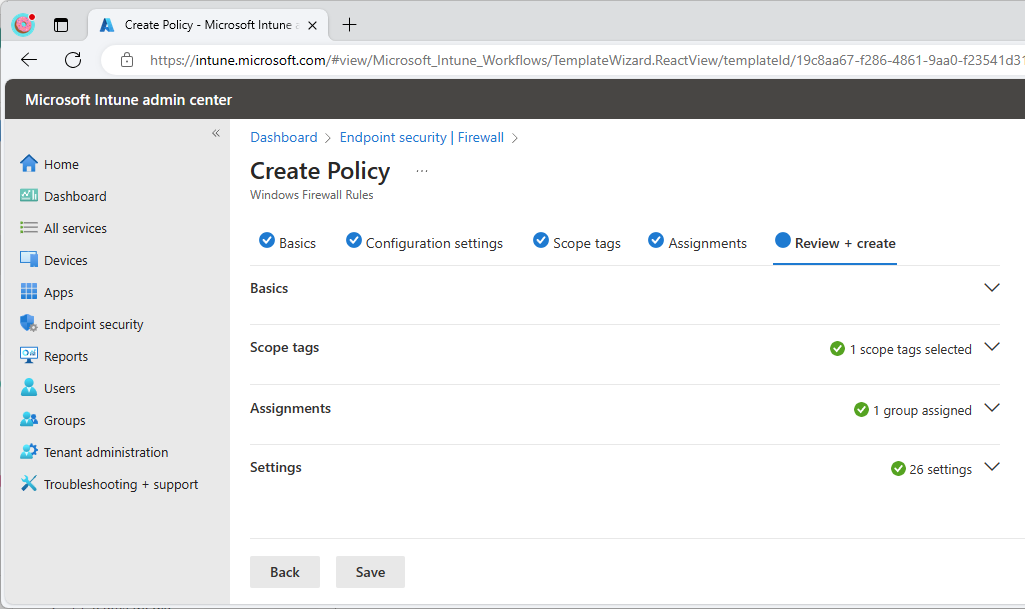 Validate the configuration you’ve created matches what you intended

Click Save to create the configuration on Intune and apply to the devices within your test group
Testing and Debugging AppId Tagging Policies - Windows Security | Microsoft Learn – use this process to validate the new Teams application (Package Family) is tagged properly.

Use the following PowerShell to validate the firewall rules are received properly (replace bold with your rule name).
get-netfirewallrule -PolicyStore ActiveStore | where-object {$_.DisplayName -eq "IntuneAllowNewTeamsOutboundAll"}
Configure IntuneValidate on Windows
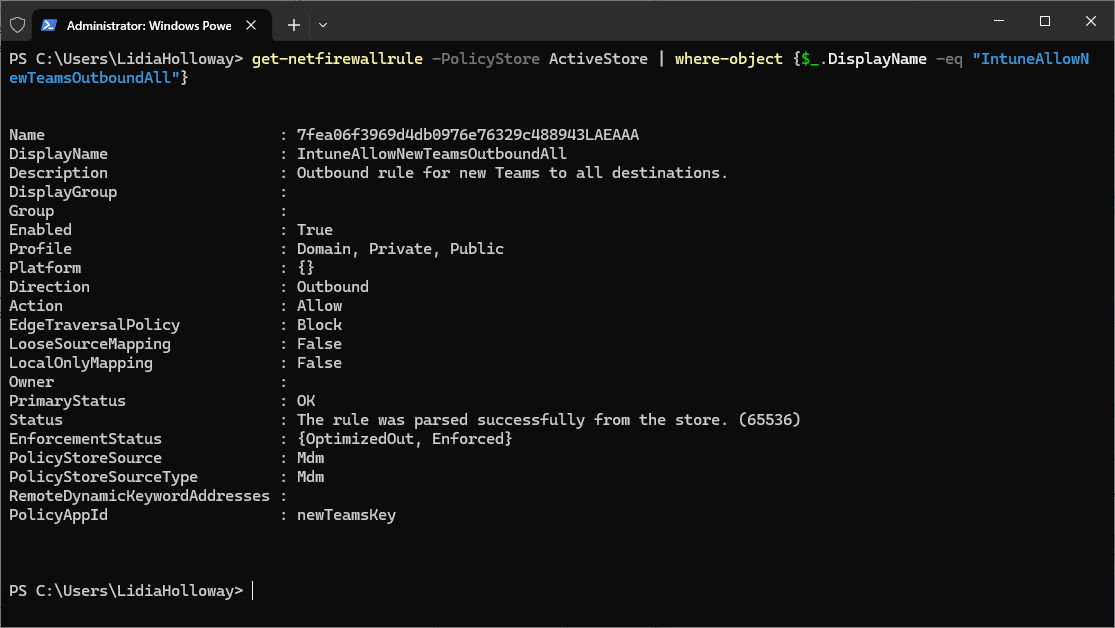 Validate the configuration you’ve created matches what you intended on the Windows Workstation

Validate Teams functions as expected. 

Use in a control group before large scale deployment.

Test
Deploying the App Tagging Policy via other methods
Other deployment methods:
Deploying Windows Defender Application Control (WDAC) policies - Windows Security | Microsoft Learn
MDM
Microsoft Configuration Manager
Script
Group Policy
Appendix
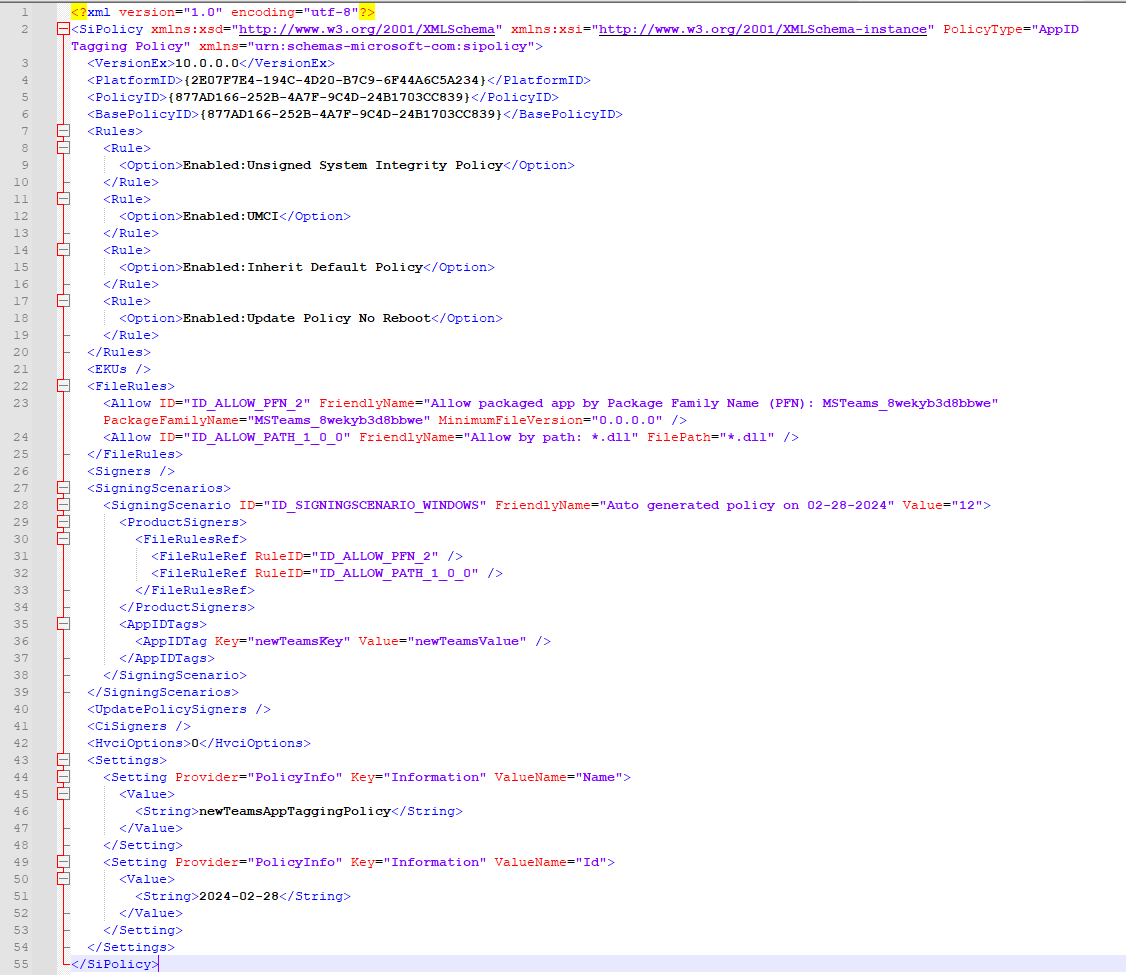 Example AppID Tagging Policy XML File
Deploying the App Tagging Policy via Intune - LEGACY
Legacy process (using device configurations and OMA-URI settings)
Converting your XML to a binary (CIP) FilePowerShell
Run Convertfrom-CIPolicy .\newTeamsAppTaggingPolicy.xml ".\{PolicyIDGUID}.cip”

Replacing the FileName and {PolicyIDGUID} with your XML file name and the value you copied from the previous step.

A .cip file will be generated which is required for a later step.
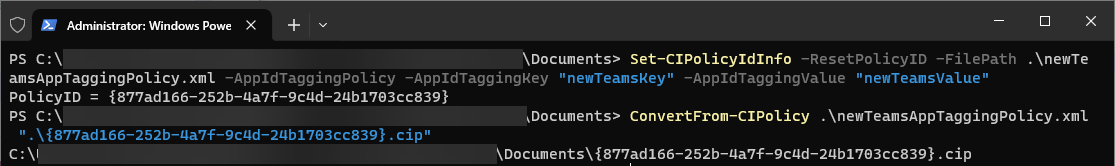 Preparing the CIP file for Intune Deployment
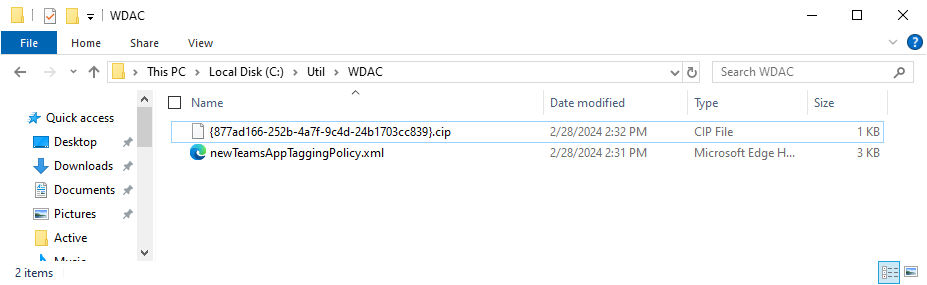 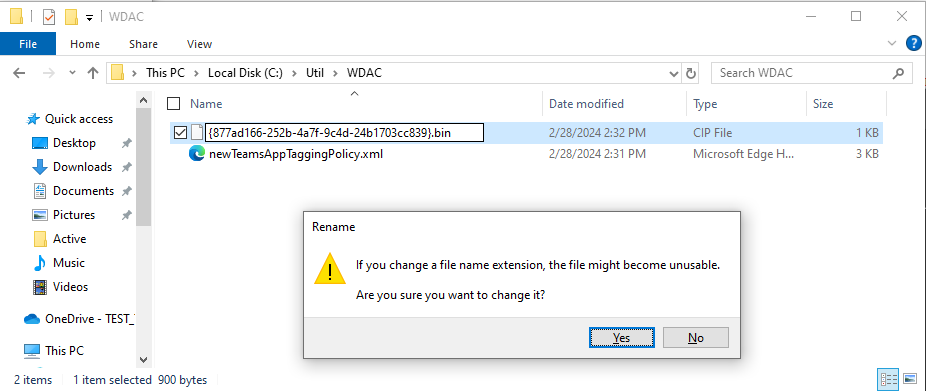 Navigate to the location of your xml and CIP files generated in the previous section.

Change the file extension of the .CIP file matching your policyID to be .BIN

In the Rename dialog, click Yes.
Configure IntuneCreate the configuration profile
Visit https://intune.microsoft.com using an account with the correct RBAC role 

Click Devices and Configuration Profiles 

Click Create and + New Policy

Select Windows 10 and later under platform

Select Templates under Profile type and click Custom

Click Create.

Enter a Name of your policy and a Description of your choice

Click Next
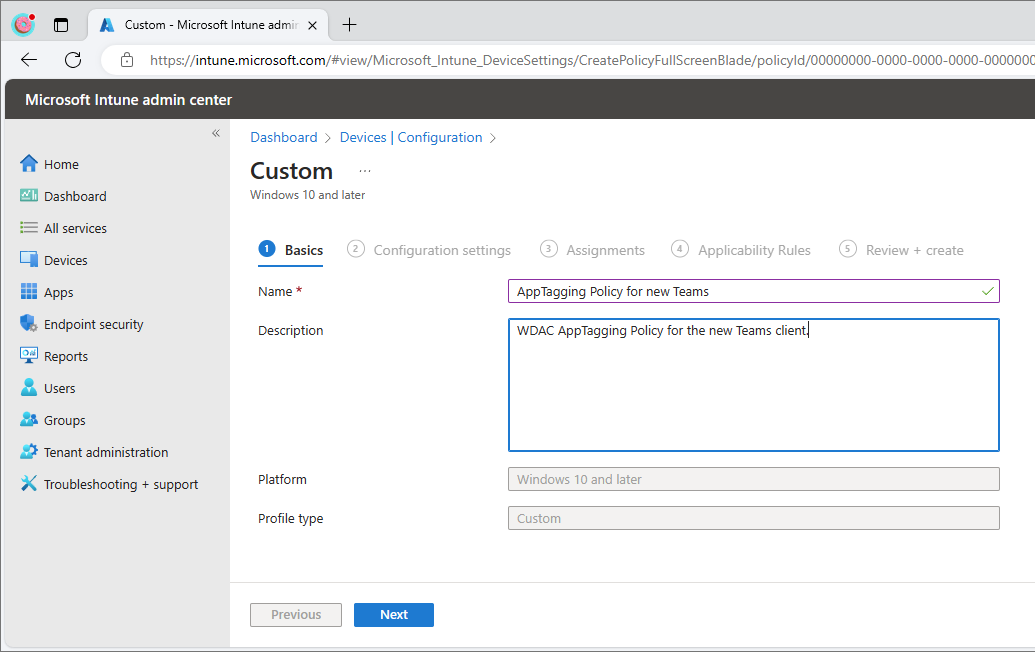 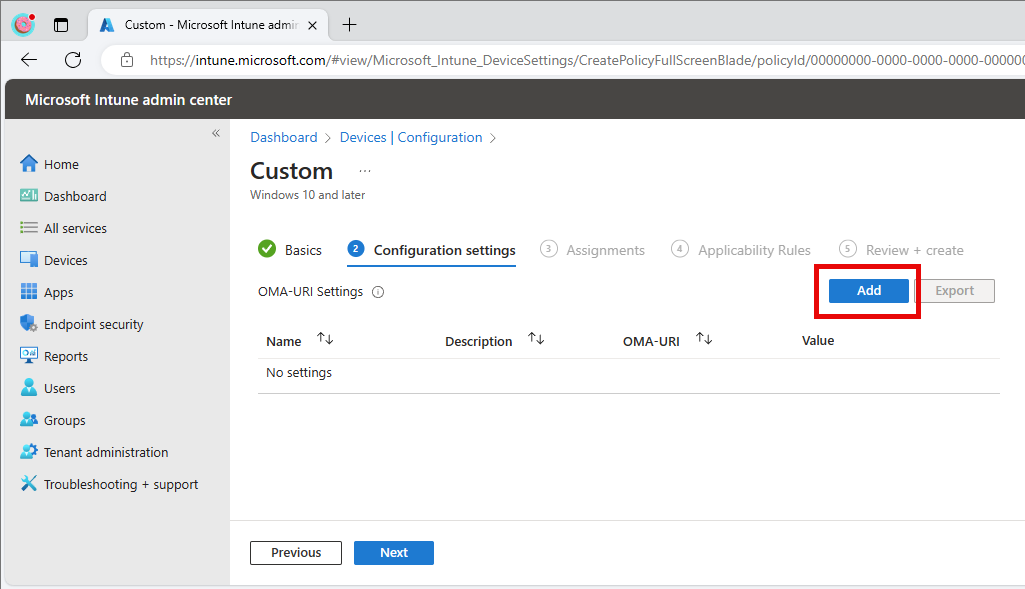 Configure IntuneConfigure the profile with required settings
Click Add

Enter a meaningful name and description for your OMA-URI setting

Enter the following OMA-URI setting in the following format:
./Vendor/MSFT/ApplicationControl/Policies/877ad166-252b-4a7f-9c4d-24b1703cc839/Policy 

Replacing the text in bold with the policyGUID you generated when creating the CIP without the {}.

Select Base64 (file) for Data Type and find your .bin file you created in the previous step, and upload.

Click Save

Click Next
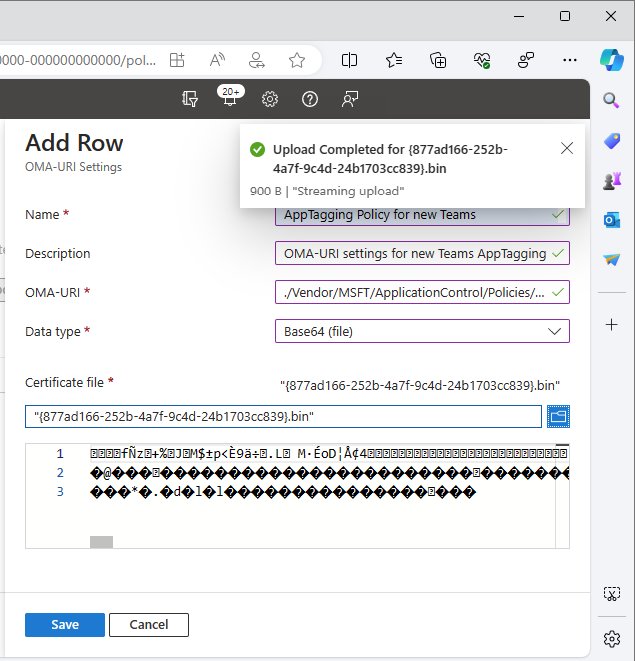 Configure IntuneAssign your configuration to a test group
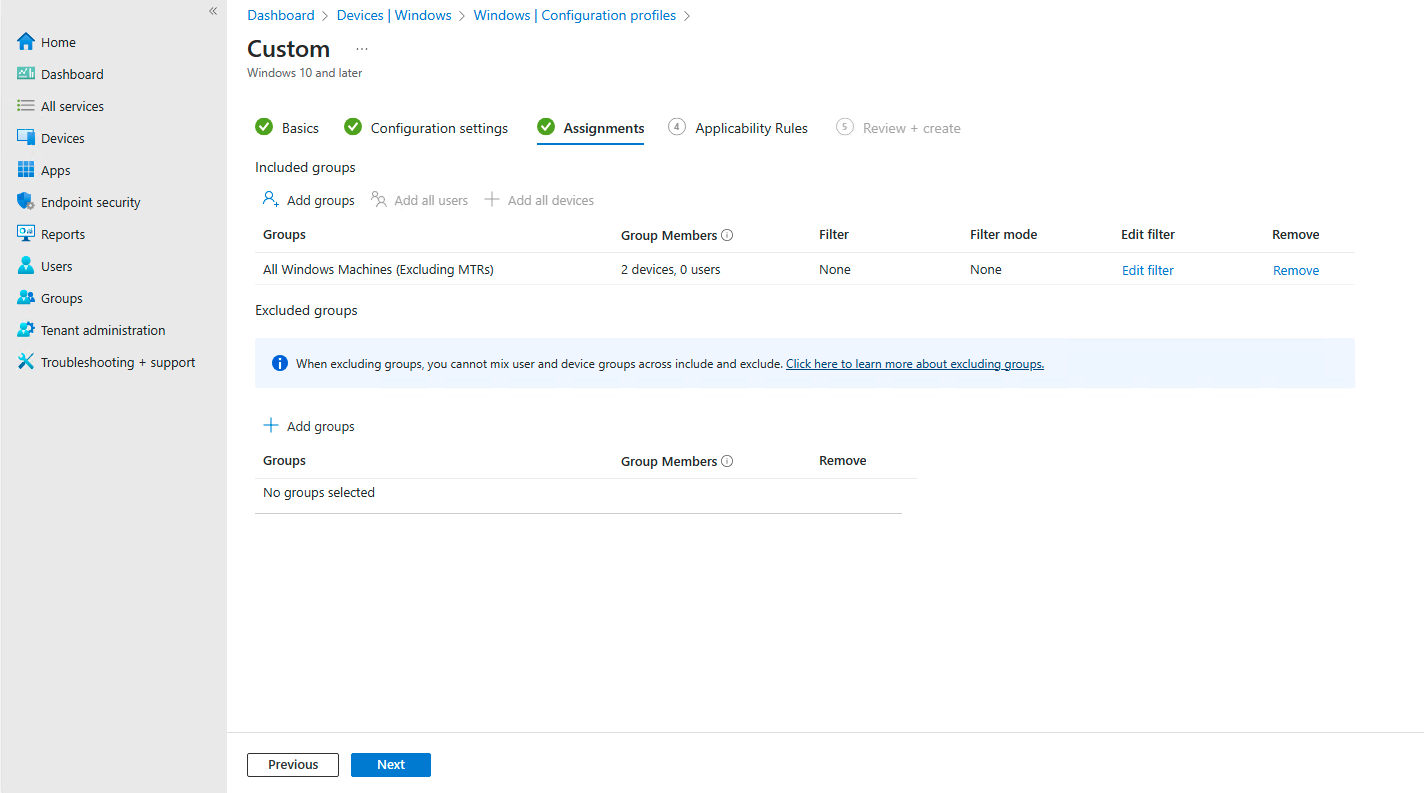 Under Included Groups
Select “Add Groups”

Find a test group that contains Windows machines to test the policy

Click “Next”
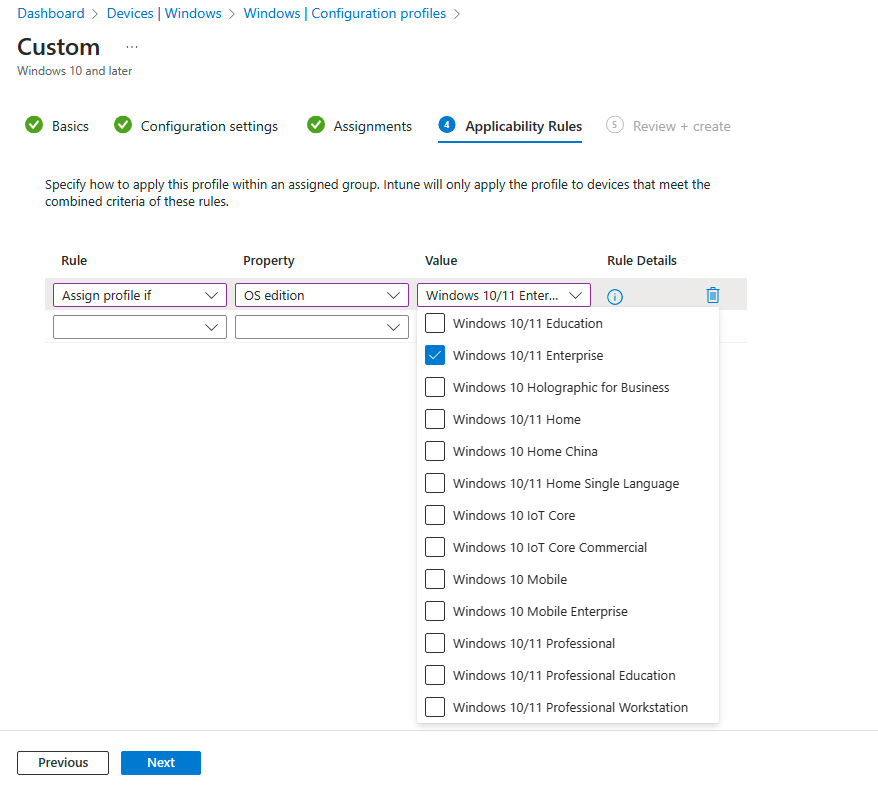 Configure IntuneApplicability Rules (Optional)
Optionally create an applicability rule targeting Windows 10/11 Enterprise 

Click Next
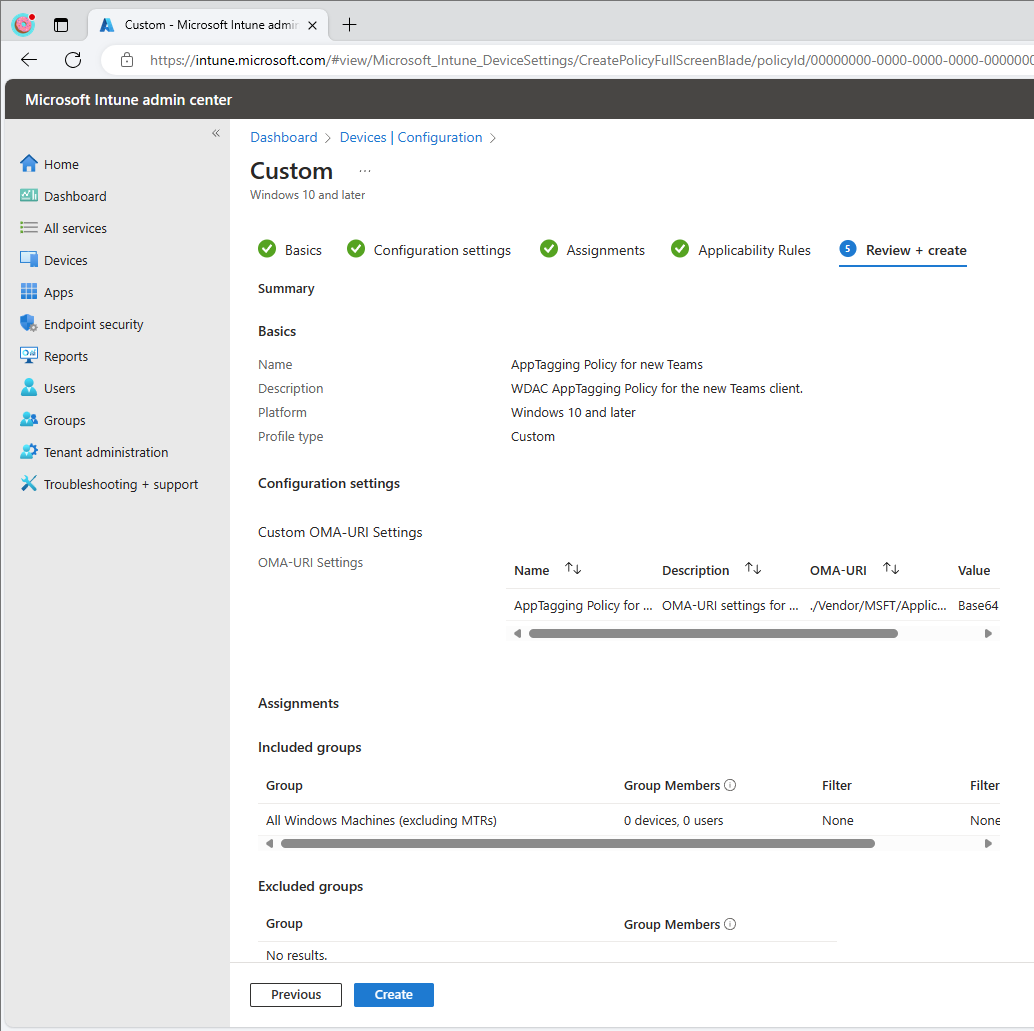 Configure IntuneReview and Create
Validate configuration matches what you’re expecting from the previous steps

Click Create